Week 11 Lesson 3
Which 3D shapes do we know?
Sphere
Cone
Cylinder
Cube
Cuboid
Triangular prism
Square based pyramid
What does 3D mean?
3D shapes are solid
They have faces, corners (vertices) and edges
This is a sphere
It has one face
It has no edges or corners
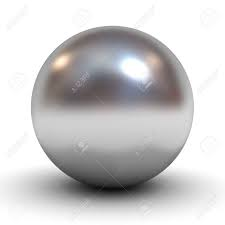 How about this shape?
What is this called?
How many faces?
How many corners?
Does it have any vertical 
    lines?
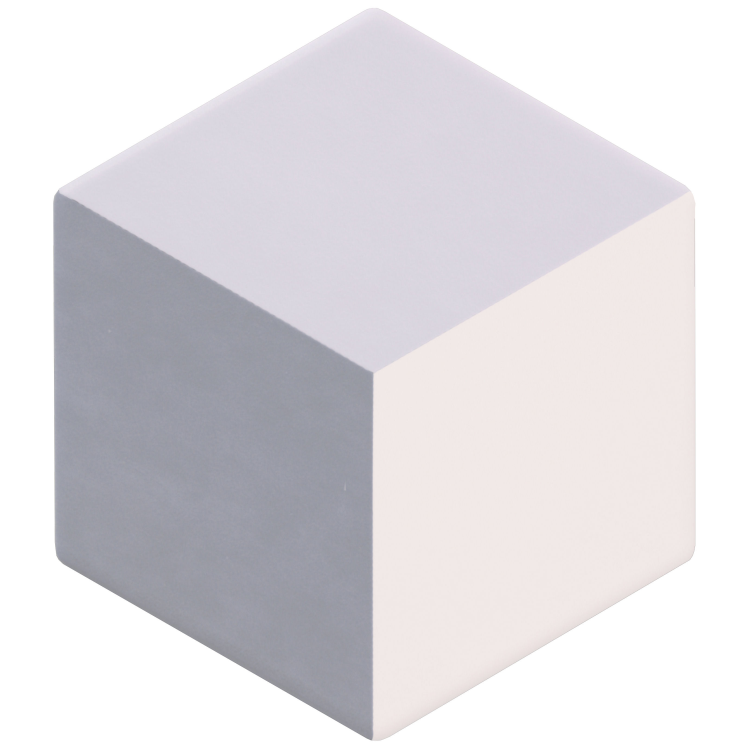 How about this shape?
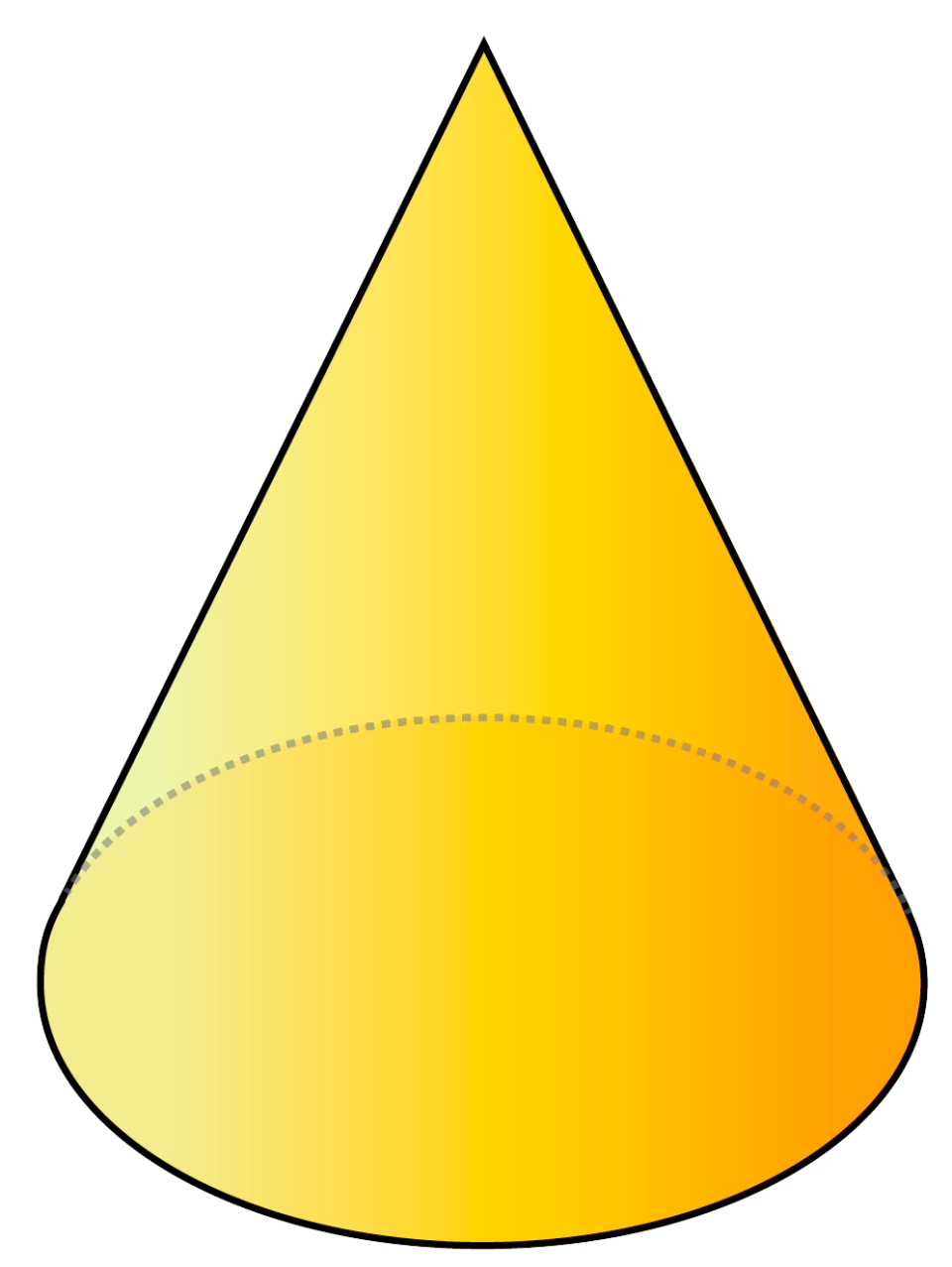 What is this called?
How many faces?
How many corners?
Does it have any vertical 
    lines?
How about horizontal lines?